Pluripotensi ve Nükleer Yeniden Programlama
Asuman Sunguroğlu 2012
Reprogramlamanın amacı, diferansiye hücreyi pluripotensiye indüklemektir. Bu hücreler hemen  hemen tüm hücre tiplerine dönüşebilir.
Dediferansiyasyon Terminal diferansiye bir hücrenin daha az diferansiye evreye dönmesini içerir. Bu süreç hücrenin tekrar rediferansiye olmadan bölünmesine izin verir ve yeni oluşan hücrelerin kaybolan hücrelerin yerini almasına yol açar
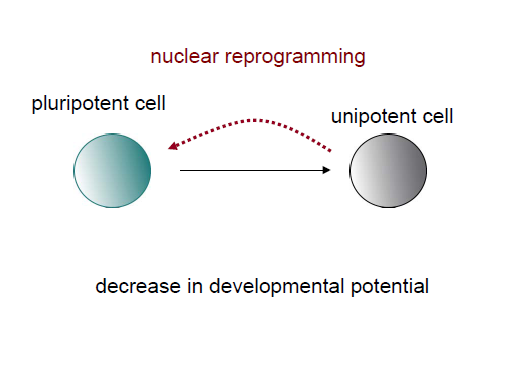 Fig. 1. Designs of nuclear transfer experiments (A) to unfertilized eggs (second meiotic metaphase) of frogs or mammals or (B) to first meiotic frog oocytes
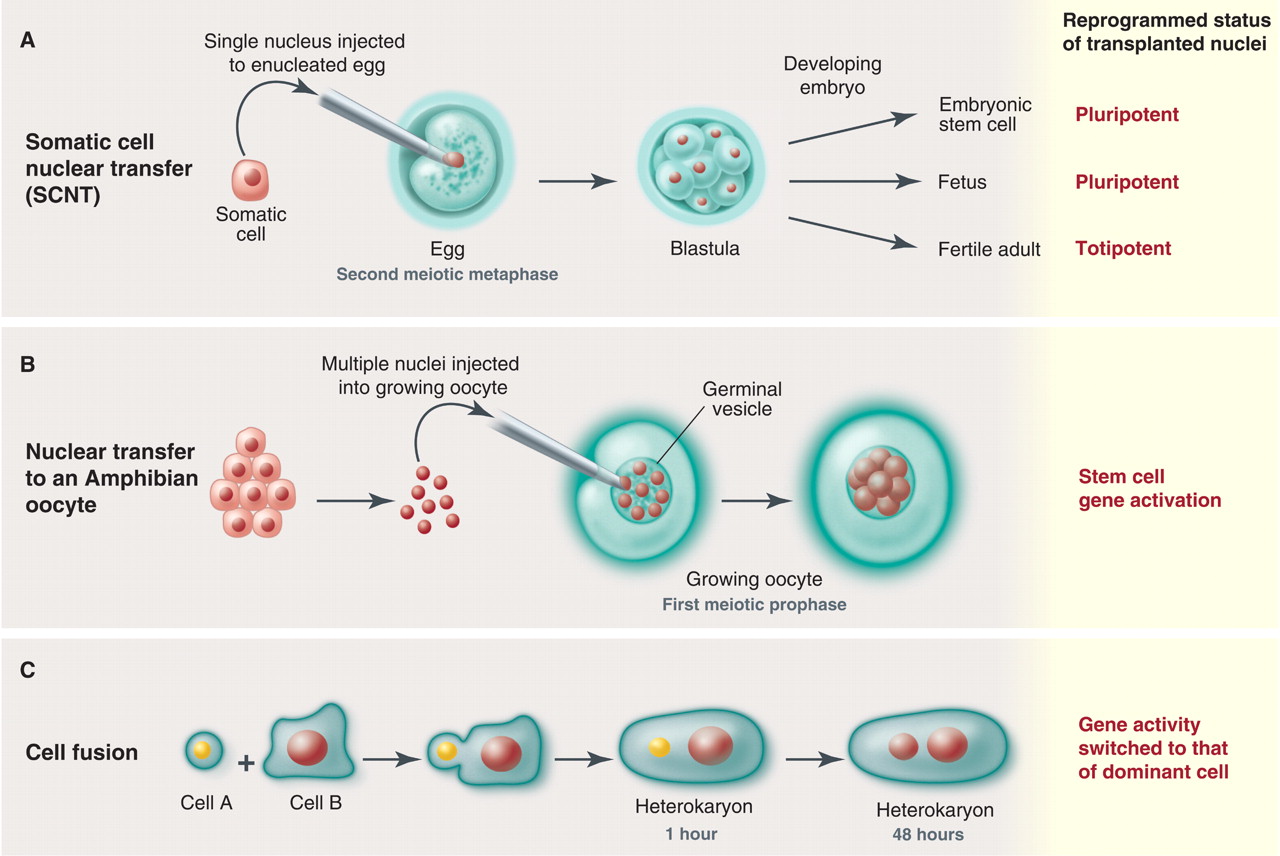 J. B.  Gurdon et al.,  Science  322, 1811 -1815 (2008)
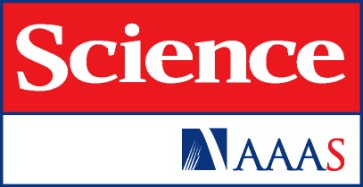 BREAKTHROUGH OF THE YEAR:2008Reprogramming Cells
Published by AAAS
Somatik hücrenin yeniden programlanması enukleasyon yapılmış (çekirdeği çıkarılmış) bir oosit içerisine yerleştirilmesiyle gerçekleşir(nükleer transplantasyon).
Somatik hücrenin  yeniden programlanması iki hücrenin(ESC+Somatik hücre) füzyonu ile gerçekleşebilir. İki farklı hücrenin füzyonu sonucunda 2 nukleus içeren yapı heterokaryondur.
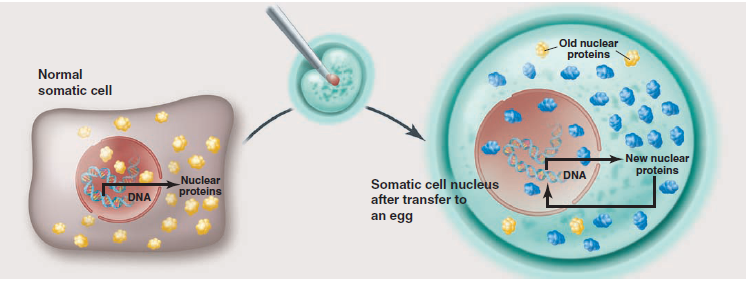 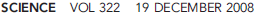 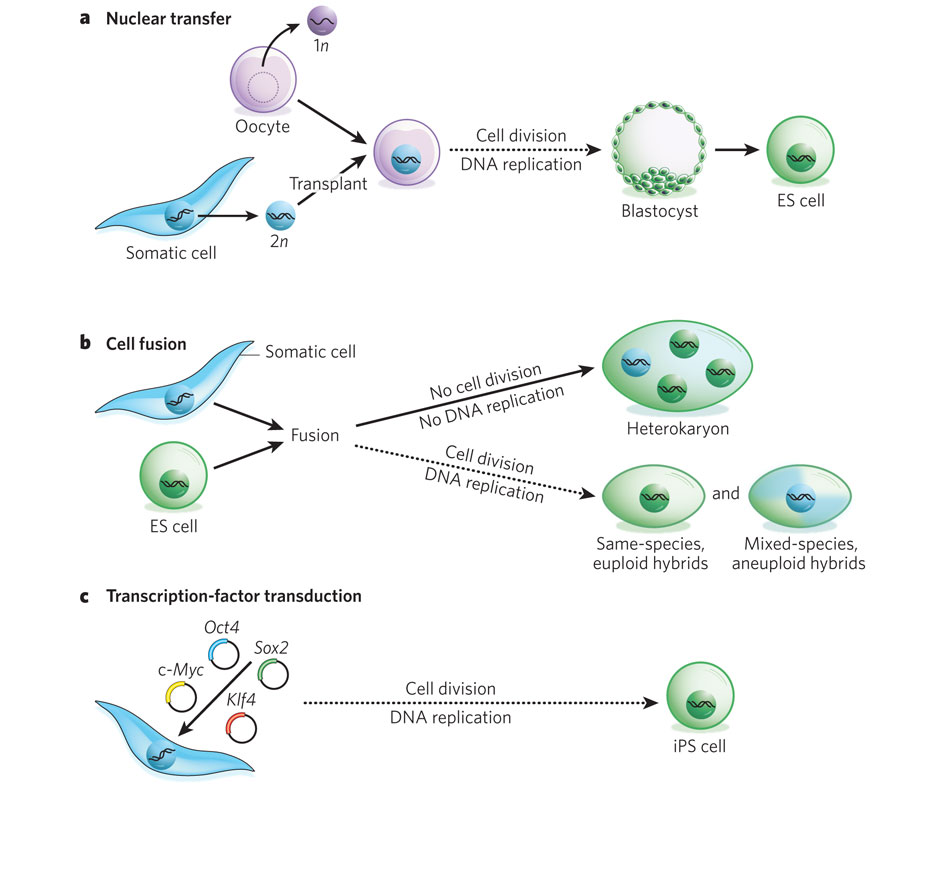 Three approaches to nuclear reprogramming to pluripotency.
Nature 465, 704-712,2010
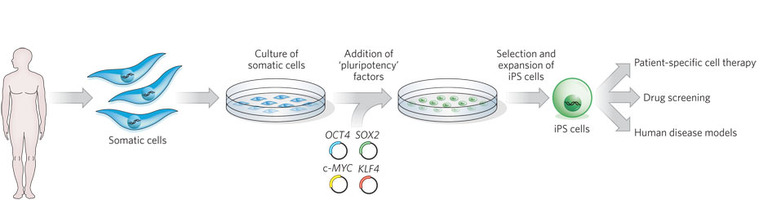 Applications of iPS cells
Nature 465, 704-712 (10 June 2010
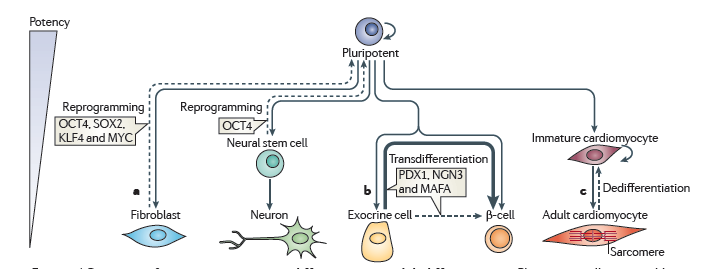 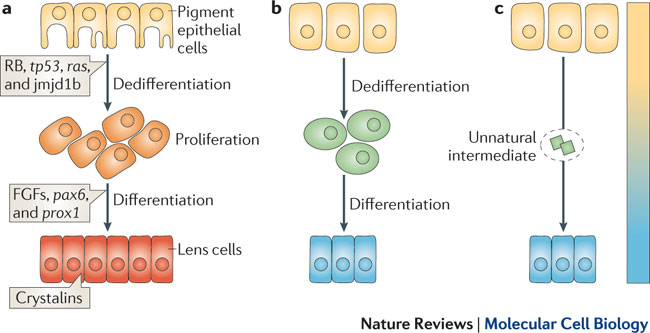 transdiferansiyasyon
Nature Reviews Molecular Cell Biology 12, 79-89,2011
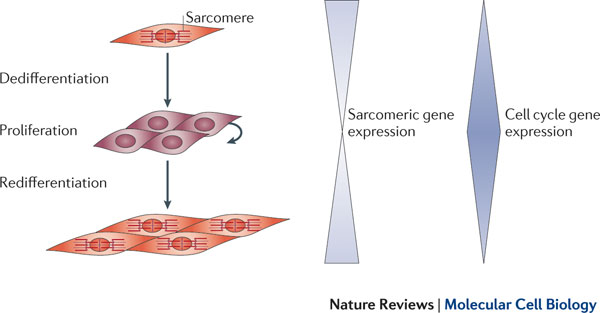 Nature Reviews Molecular Cell Biology 12, 79-89 , 2011
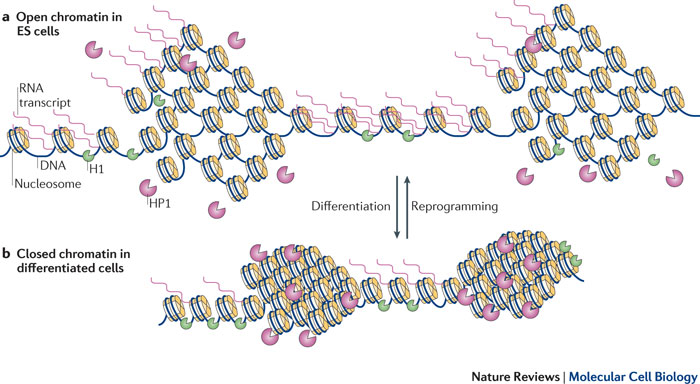 Nature Reviews Molecular Cell Biology 12, 36-47 (January 2011
NATURE REVIEWS | GENETICS VOLUME 12 | APRIL 2011
Cell 132, 567–582, February 22, 2008 ª2008 Elsevier Inc
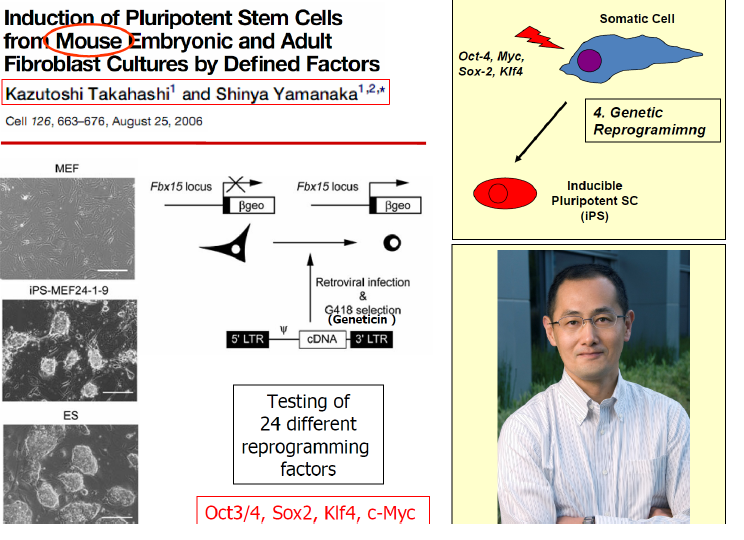 Yamanaka Kokteyli
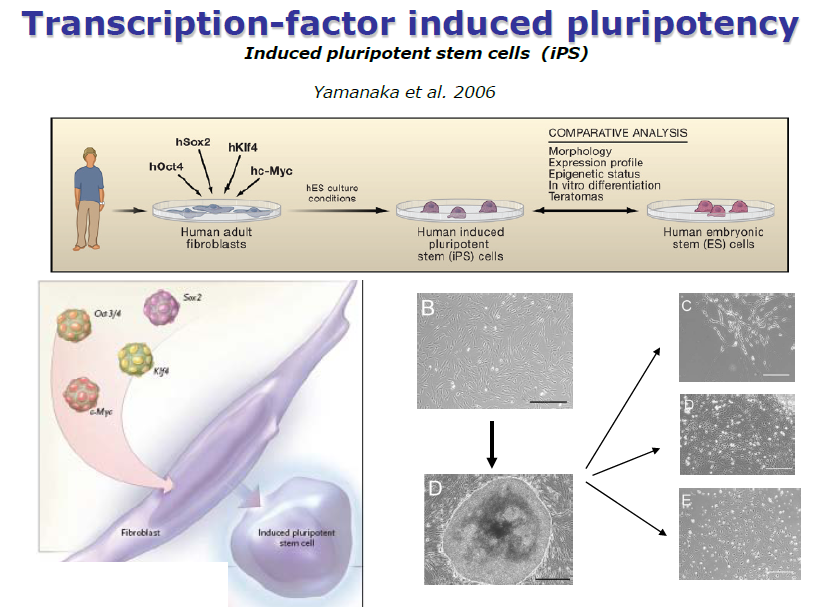 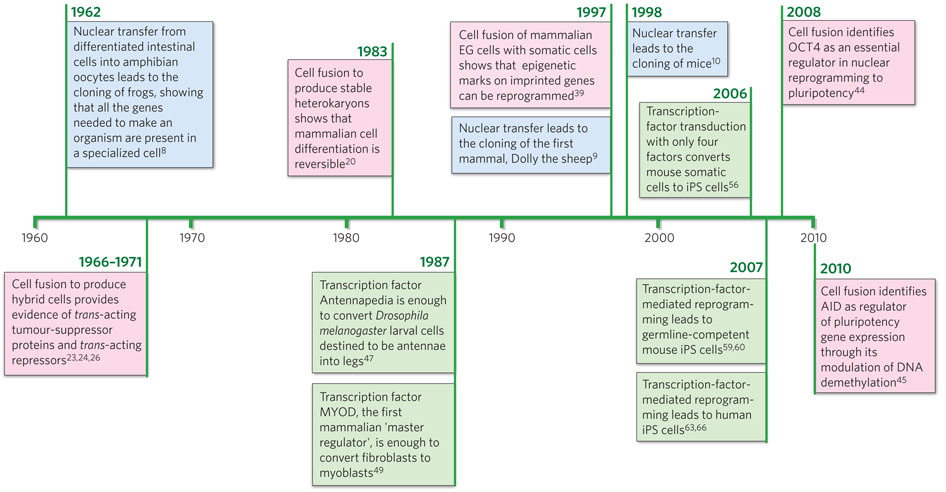 Timeline of discoveries in nuclear reprogramming
Nature 465, 704-712 (10 June 2010